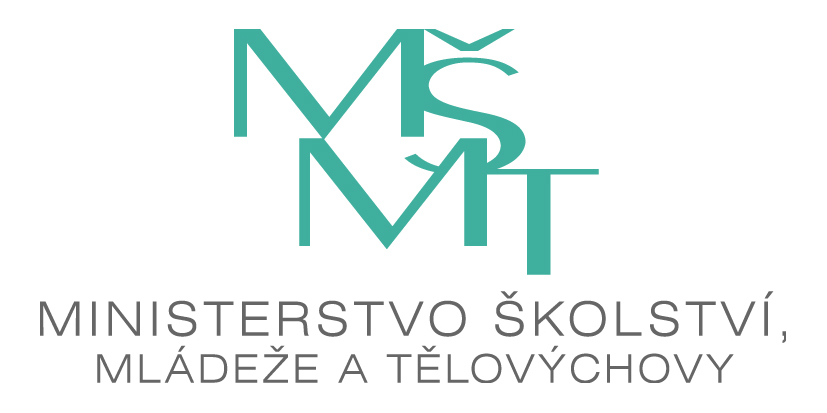 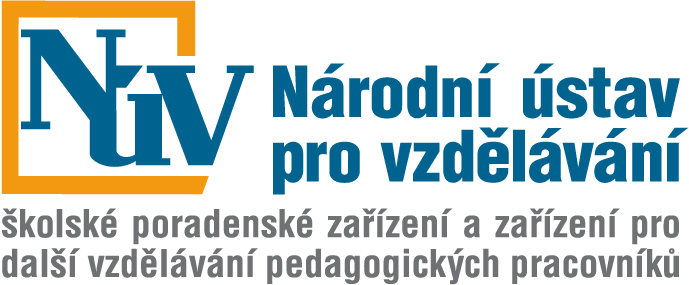 POSPOLU	
Podpora spolupráce škol a firem
se zaměřením na
odborné vzdělávání v praxi
 T. Vencovská
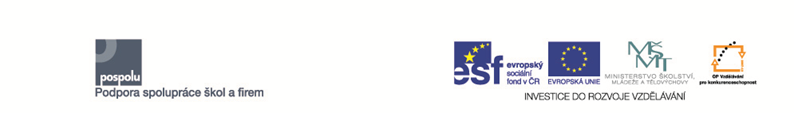 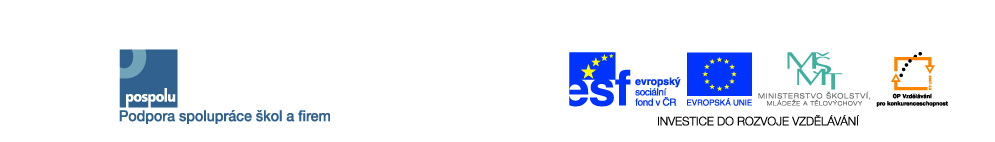 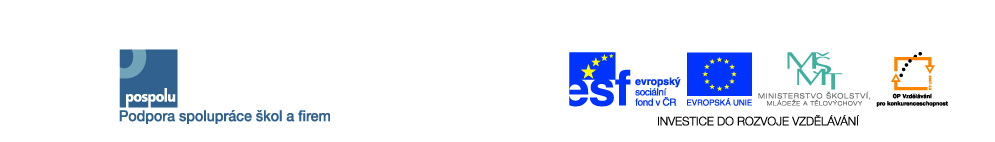 Společný individuální projekt národní MŠMT a NÚV v OP VK s cílovou skupinou SŠ celé ČR.
Podpora spolupráce SOŠ, SOU a firem pro vyšší kvalitu odborného vzdělávání včetně pilotního ověření modelů spolupráce v technických oborech s využitím prvků ECVET.
zmapování současné spolupráce
vytvoření modelů spolupráce pro všechny skupiny oborů vzdělání
pilotní ověření vybraných aplikací modelů v technických oborech
návod pro zavedení motivačních a aktivizačních prvků ve školách –případové studie
uplatnění principů výsledků učení v praxi 
návrh legislativních opatření
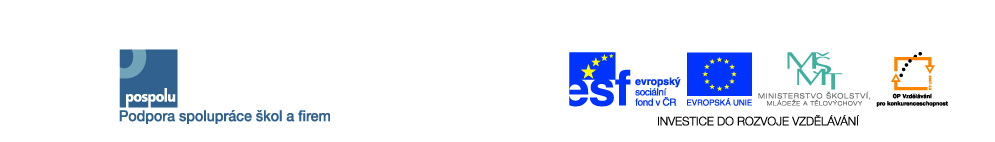 Vedoucí pracovníci škol a školských zařízení – 100
zajištění kvalitní praxe pro žáky
legislativní dopady – zajištění a zkvalitnění praxe ve firmách
informace o mezinárodním rámci – ECVET, EQAVET
sdílení zkušeností a přenos informací
společný rámec praxí (pravidla) s důrazem na kvalitu
Pracovníci škol a školských zařízení – 500
zpětná vazba z firem a přístup k informacím
získání metodických a dalších výukových materiálů
Žáci - 700
zúčastní se praxí ve firmách
získají dobrý přehled o oboru a možnost získání zaměstnání
Účastníci dalšího vzdělávání – 50
Nové informace, podpora práce odborníků ve školách
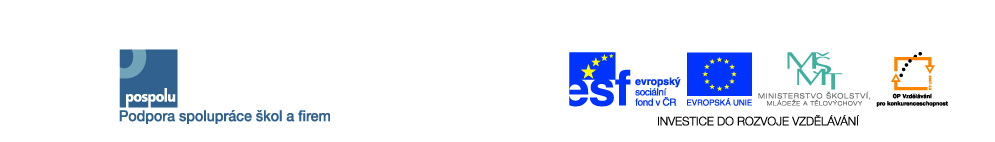 Průběh a  výstupy projektu KA I.
modely spolupráce škol a firem – pro 30 skupin oborů středního vzdělávání - 56 modelů
pilotní ověření - spolupráce škol a firem zejména v technických oborech – 25 partnerství
metodické a učební materiály – pro 30 skupin oborů

doprovodné workshopy
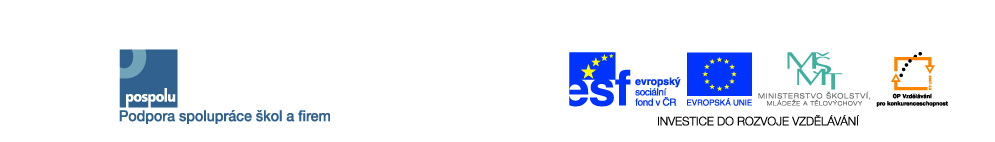 Identifikované formy spolupráce pro propojení škol a firem
odborný výcvik ve firmě
odborná praxe ve firmě
stáž učitele ve firmě
účast odborníka z praxe na školních i mimoškolních aktivitách
teoretická výuka
praktické vyučování
mimoškolní činnost
profilová maturitní zkouška
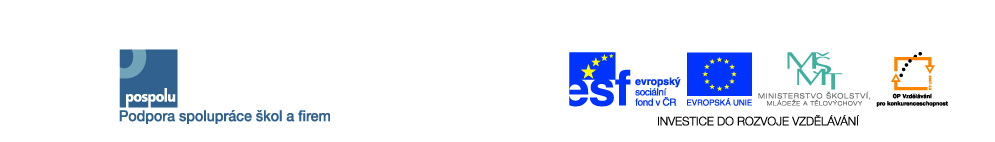 Průběh a výstupy projektu  KAII.
vzdělávací akce pro ředitele a učitele škol – 5 kurzů
vzdělávací akce pro přenos zkušeností mezi firmou a školou formou mentoringu/koučingu – 5 témat
vzdělávací akce pro zřizovatele
seminář k problematice ECVET
příprava vzdělávacího kurzu pro kvalifikace NSK Odborník z praxe a Instruktor a jeho ověření
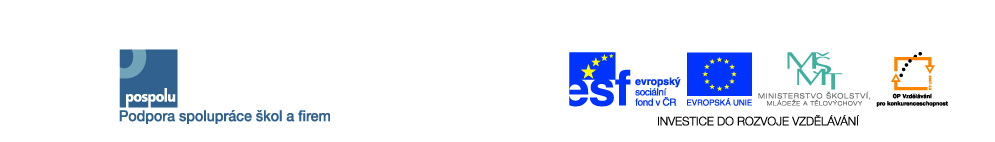 Výstupy projektu  KA III.
rozsáhlé šetření mezi středními školami a firmami o dobrých zkušenostech i bariérách ohledně vzájemné spolupráce
podpora vzájemné komunikace a sdílení výstupů na metodickém portále www.rvp.cz
návrh souboru legislativních opatření
závěrečná konference projektu
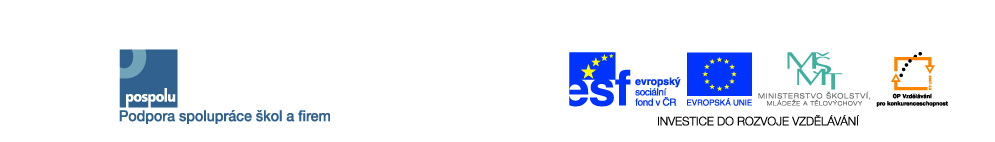 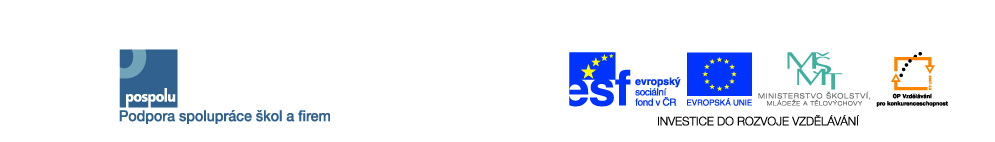 Kooperativní model odborného vzdělávání - co chceme v ČR?
umožňuje  spolupráci škol a firem v reálném pracovním prostředí. 
spolupráce škol a firem musí být koordinovaná na celostátní úrovni, aby žáci dosahovali srovnatelných výsledků a získávali srovnatelnou kvalifikaci bez ohledu na to, kde odborný výcvik nebo odbornou praxi absolvovali;
kooperativní model zahrnuje kooperaci mezi dotčenými sociálními partnery
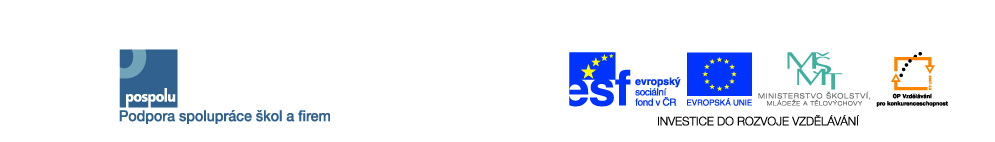 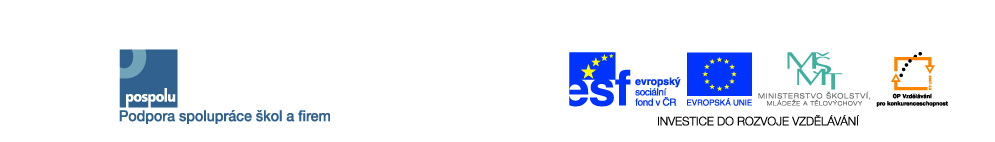 http://www.nuv.cz/pospolu


Děkuji za pozornost